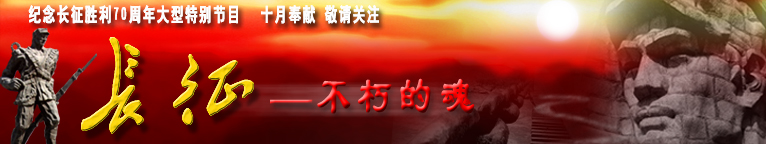 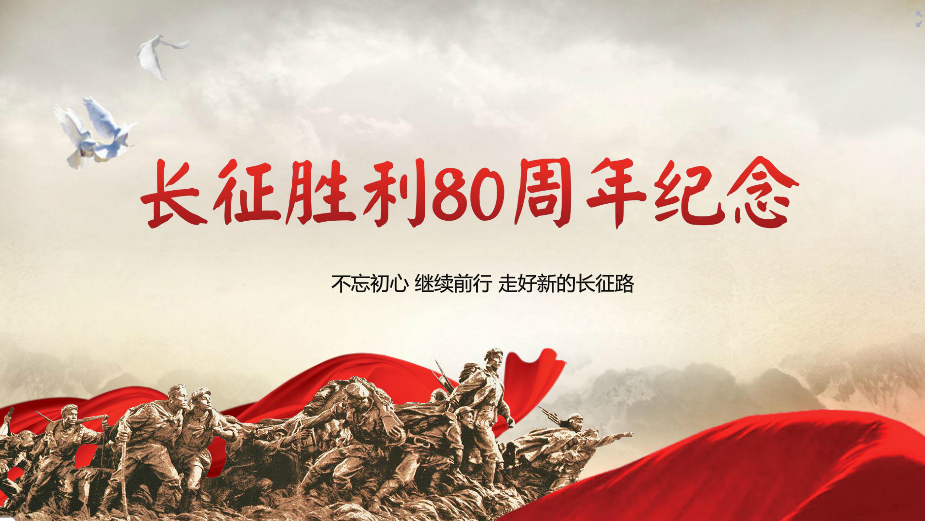 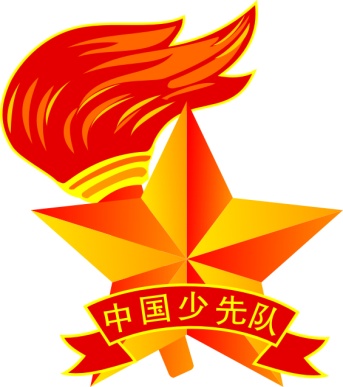 5（2）中队队会活动——
接力长征精神，传承领巾梦想
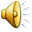 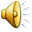 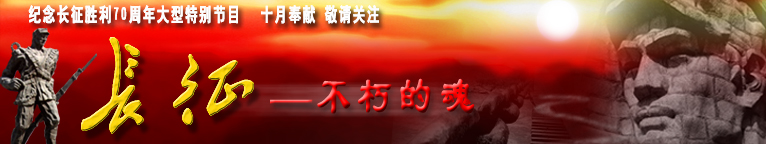 风雨长征路
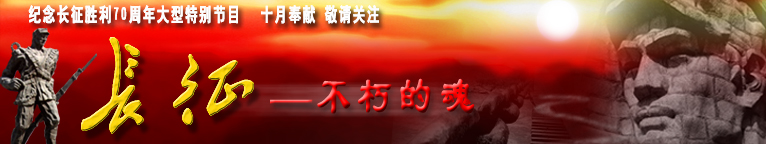 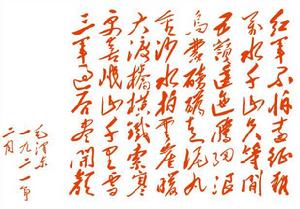 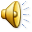 《七律·长征》
红军不怕远征难
万水千山只等闲
五岭逶迤腾细浪
乌蒙磅礴走泥丸
金沙水拍云崖暖
大渡桥横铁索寒
更喜岷山千里雪
三军过后尽开颜
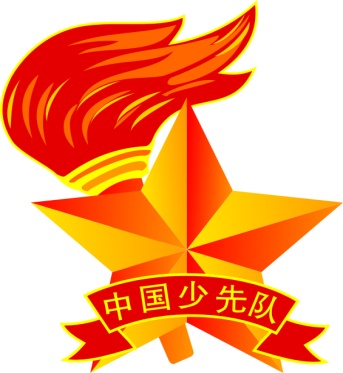 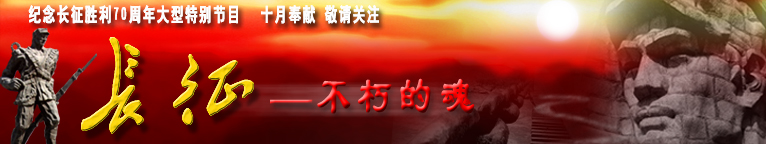 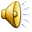 红军歌曲我来唱
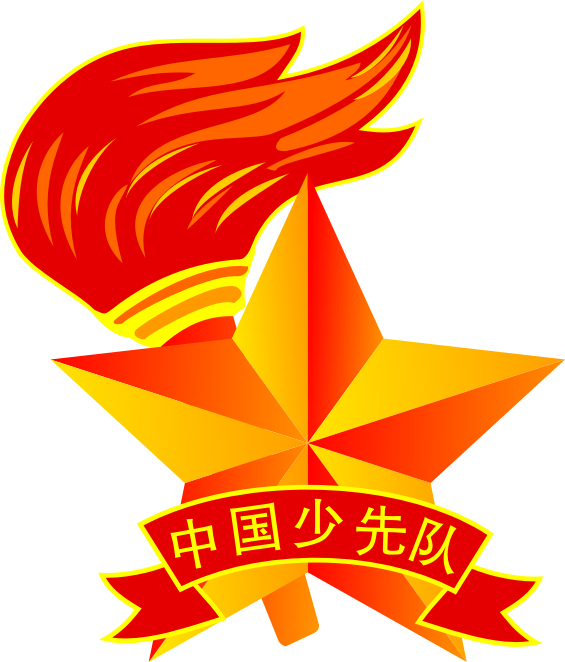 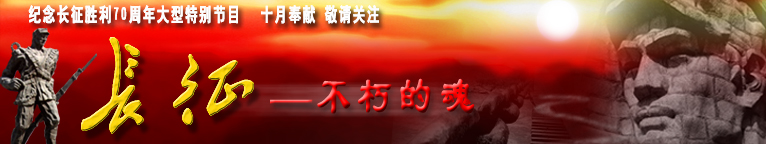 聆听英雄的故事
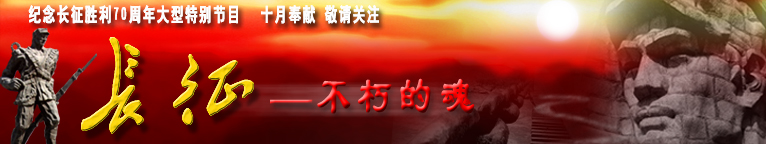 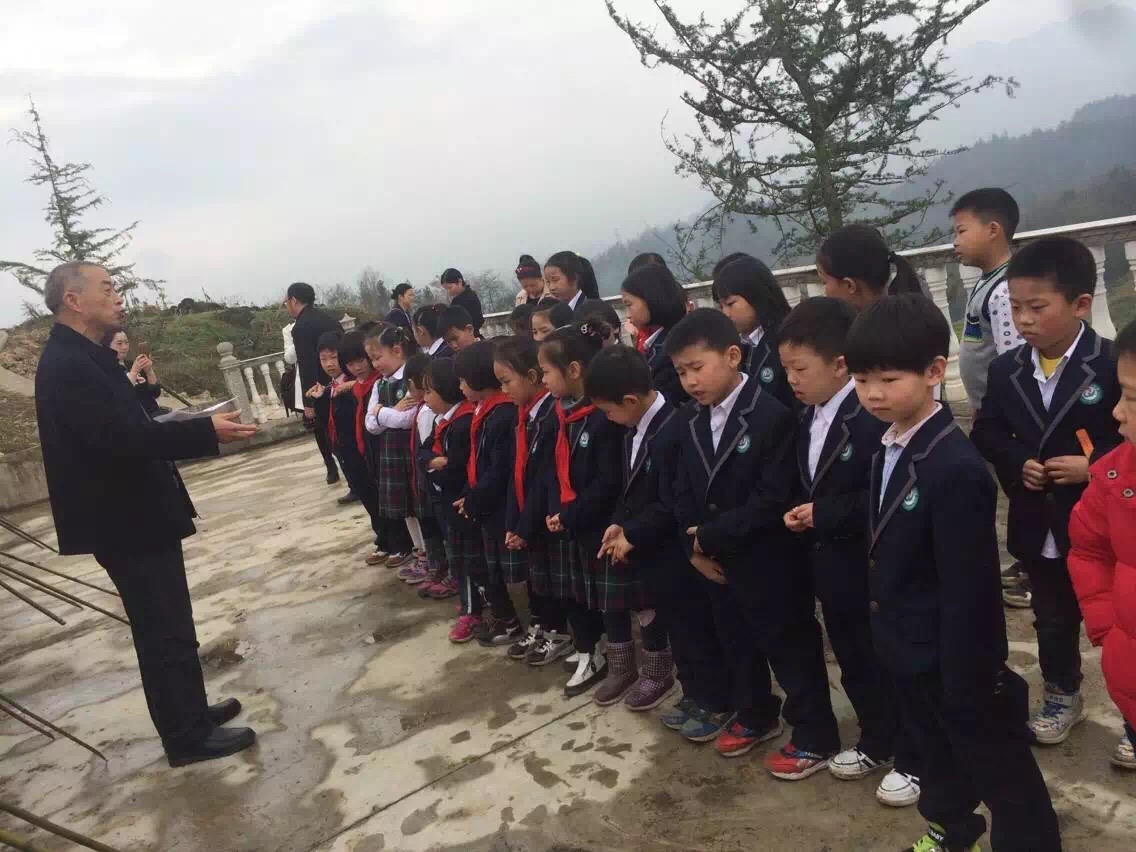 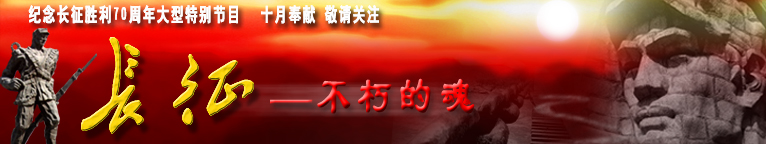 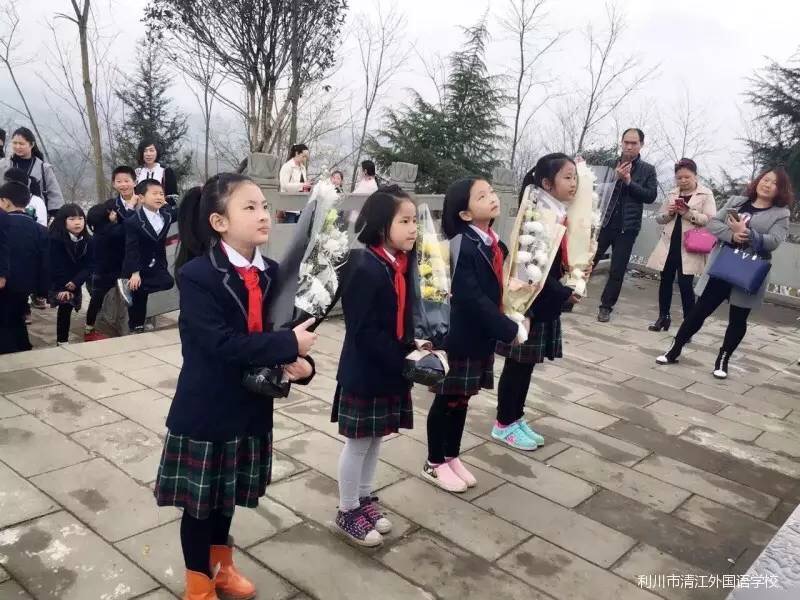 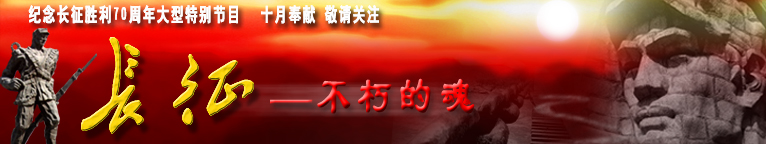 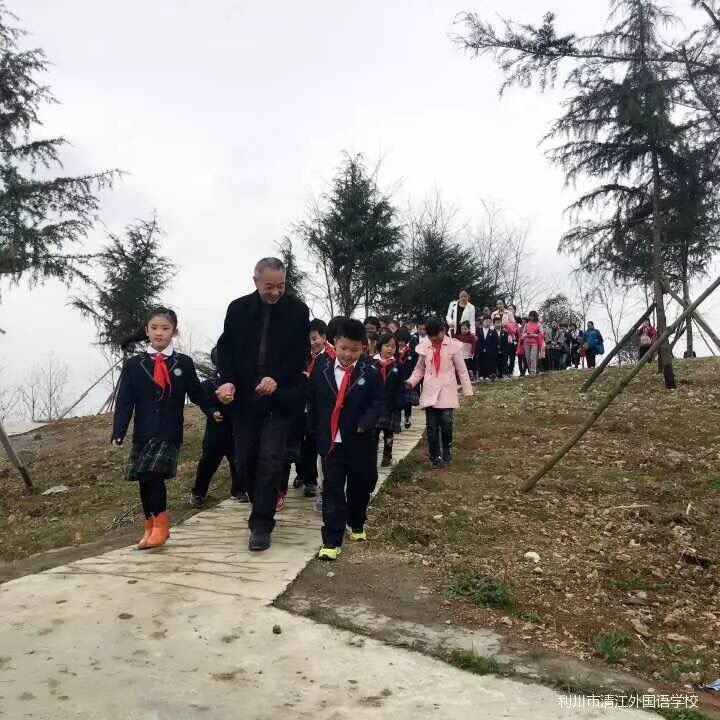 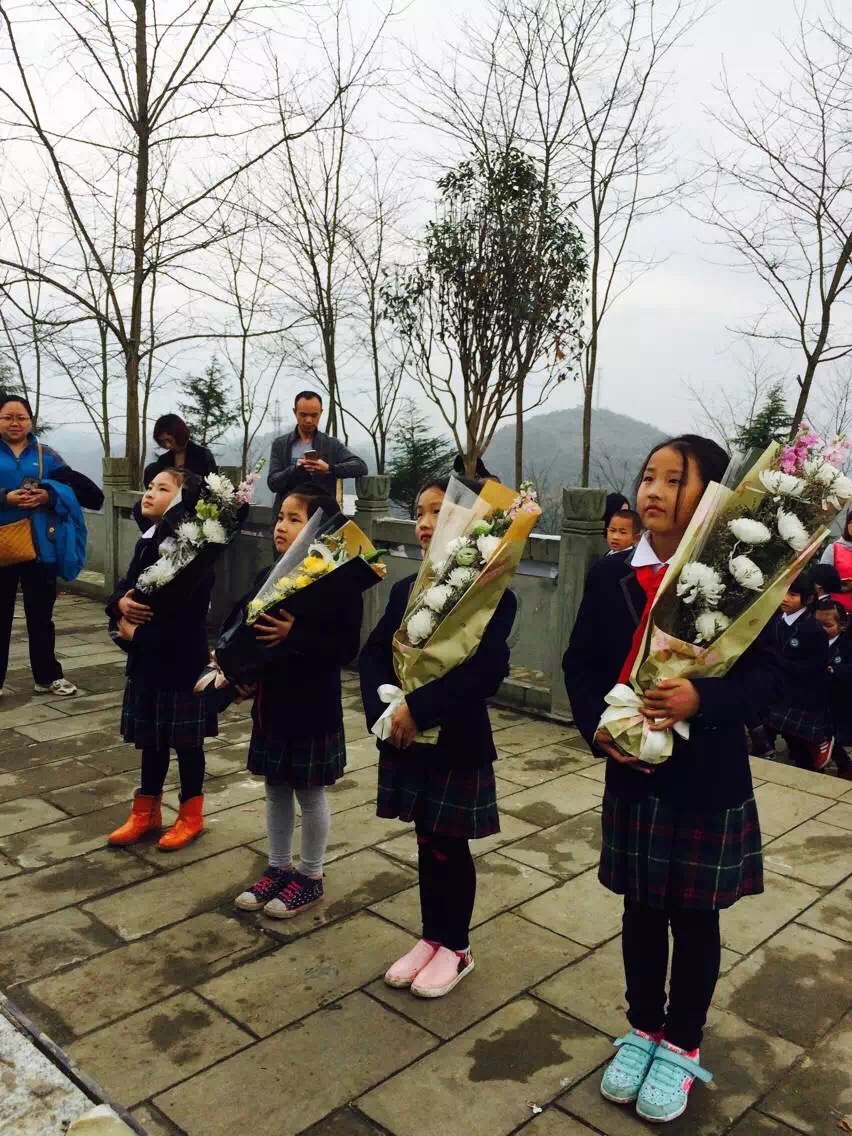 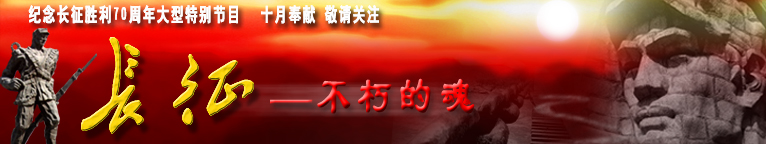 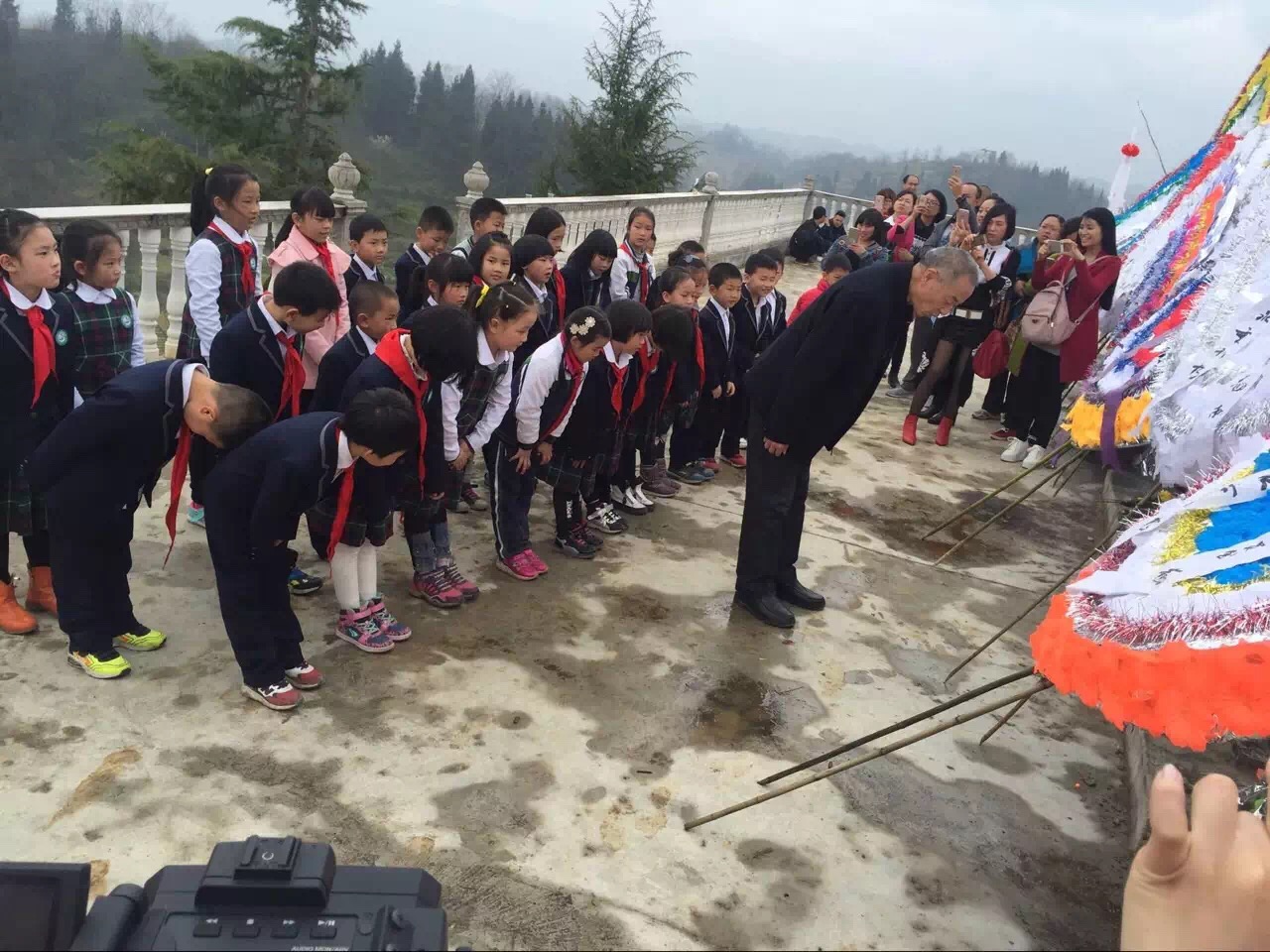 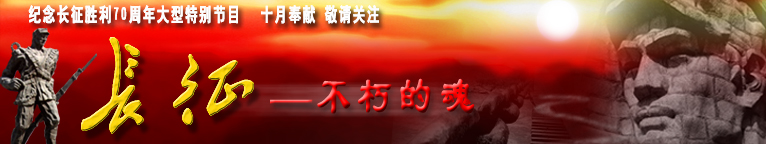 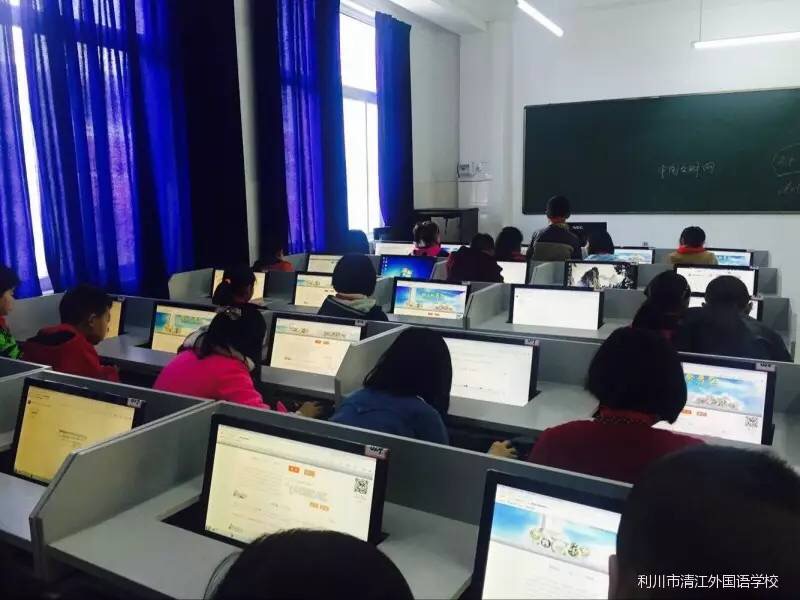 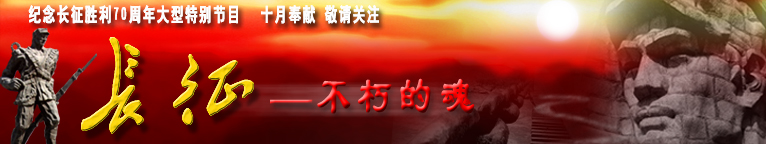 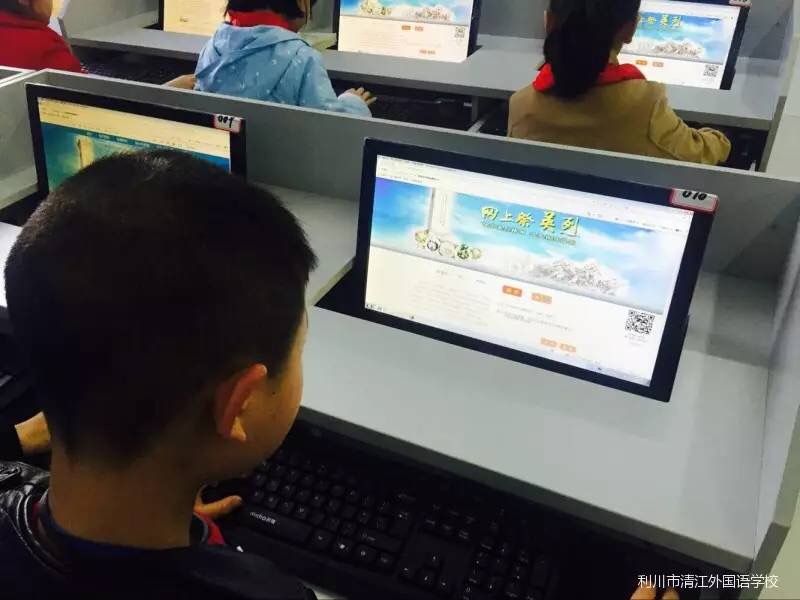 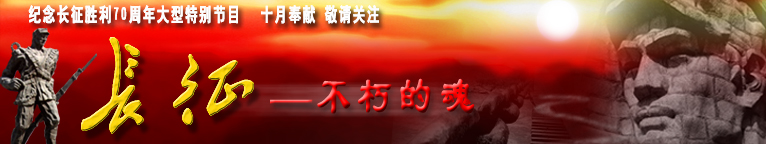 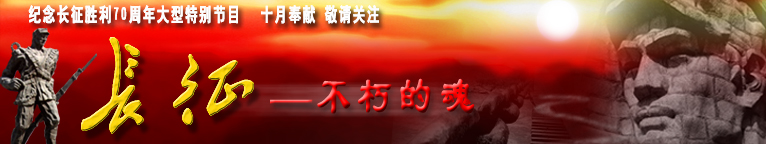 长征知识我来答
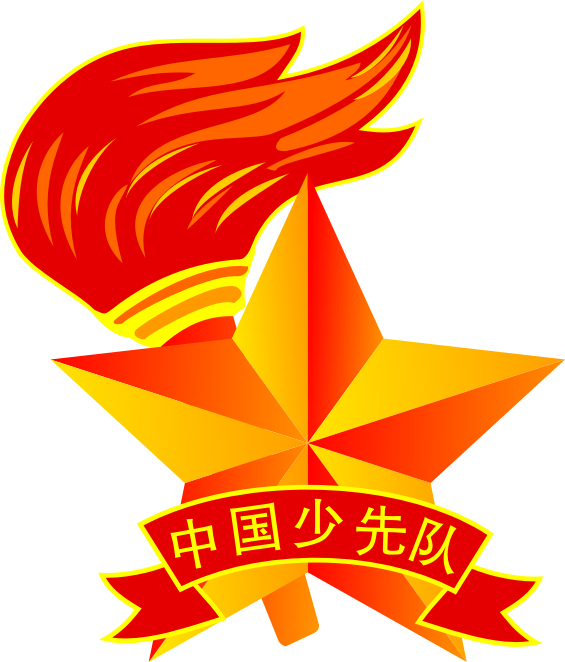 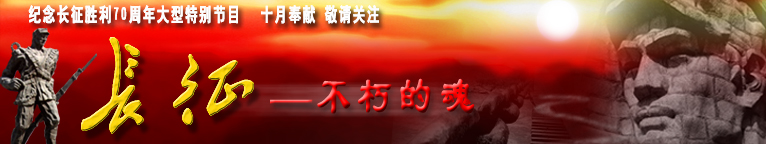 1、长征起始点在哪里？
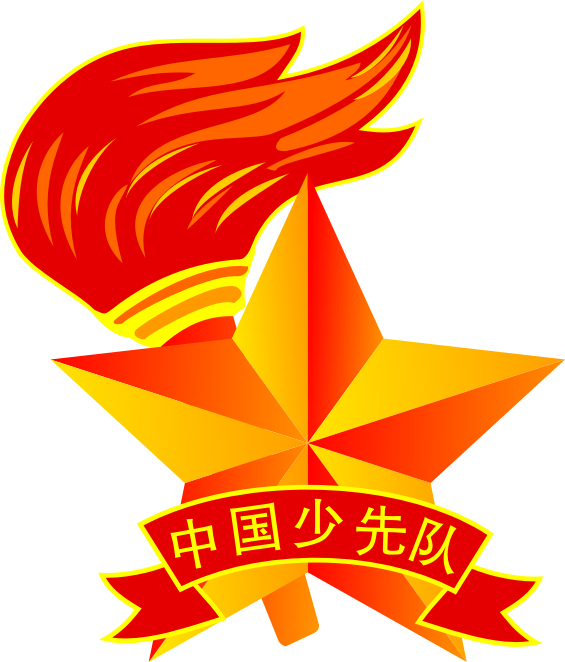 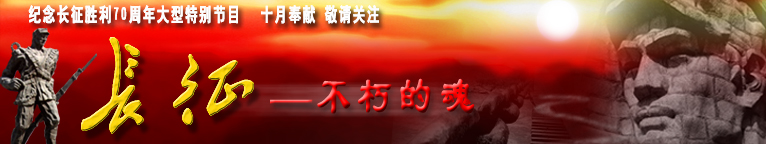 2、长征路上中央红军翻越的第一座大雪山是哪里？
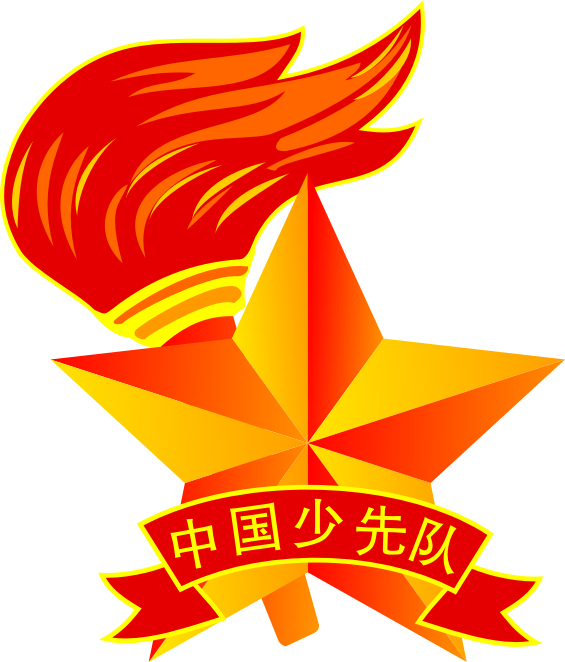 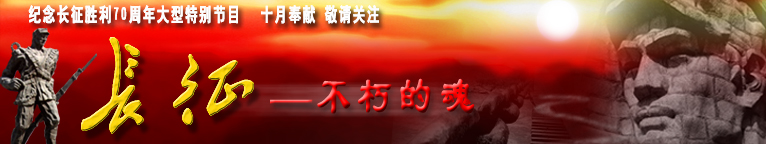 3、长征到达西北根据地的第一支红军是？
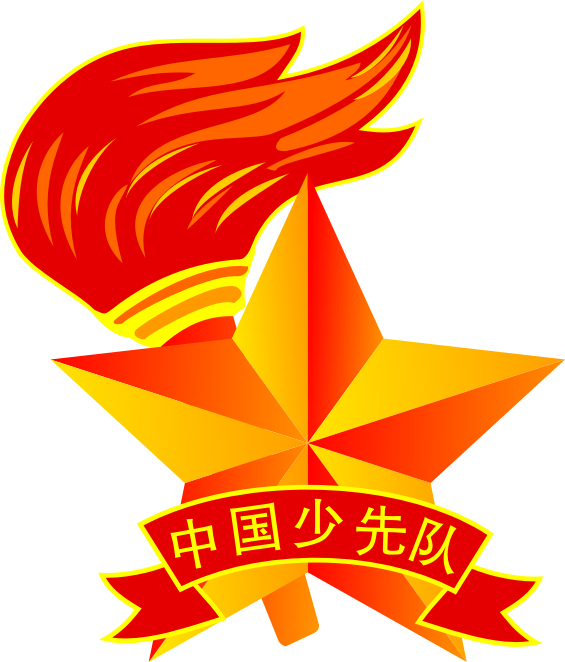 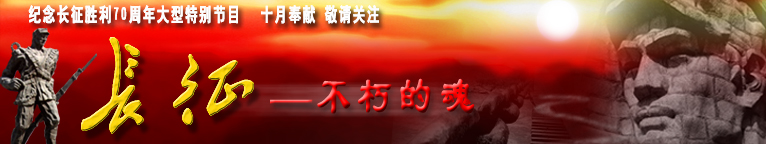 4、1935年10月19日，中央红军到达哪里，胜利完           成二万五千里长征。
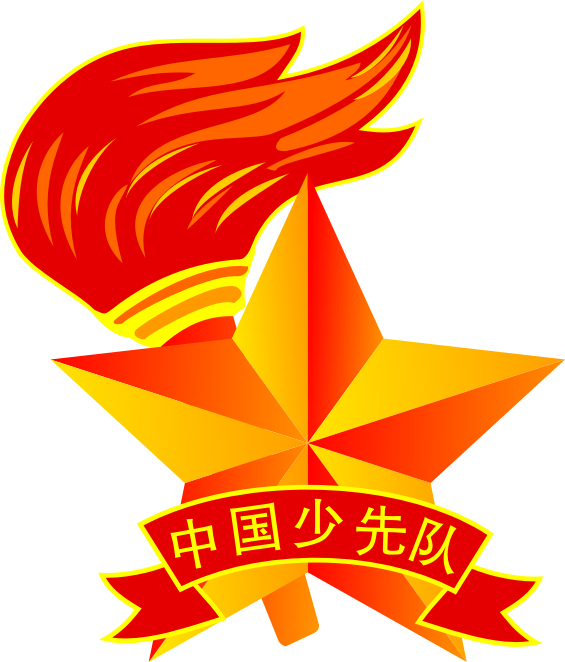 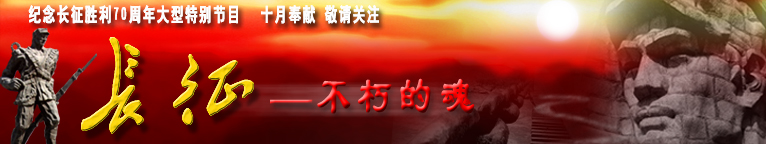 5、中央红军长征翻越的最后一座高山是哪一座山？
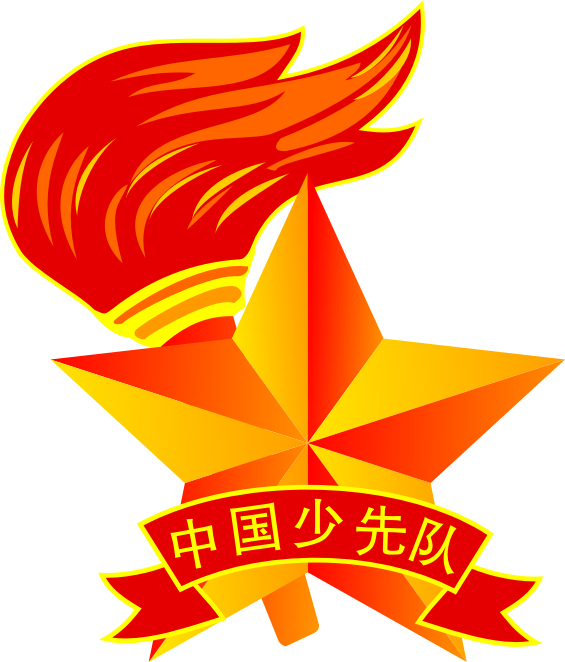 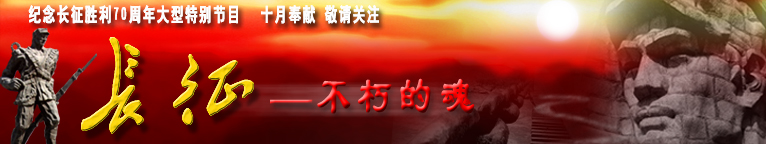 6、红军长征开始后第一仗是哪一场战役？
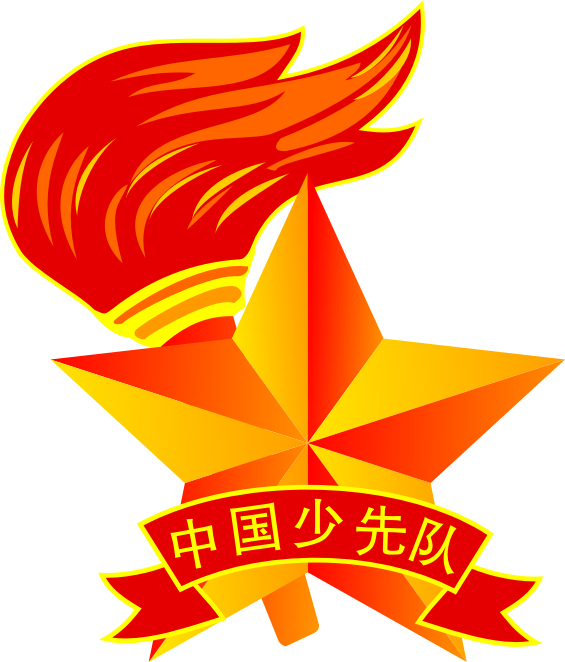 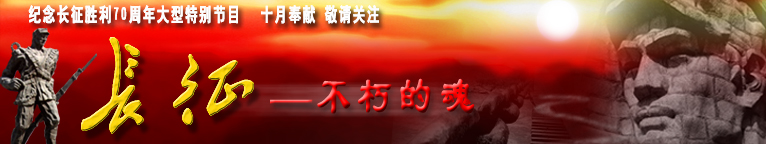 7、今年是共产党成立多少周年？
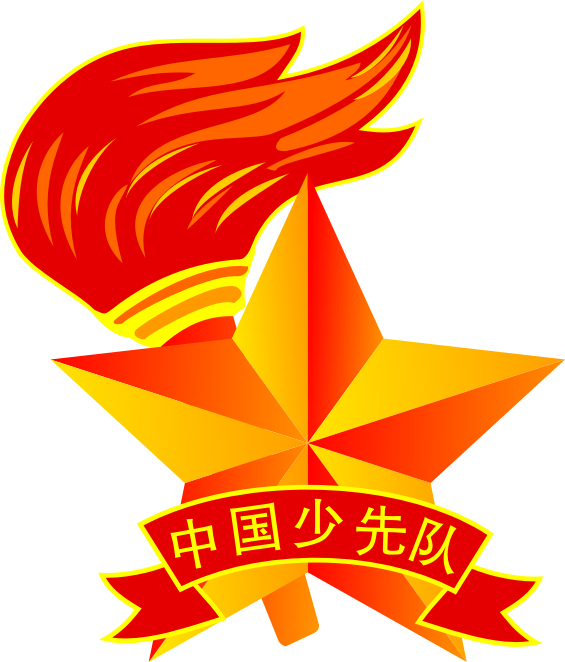 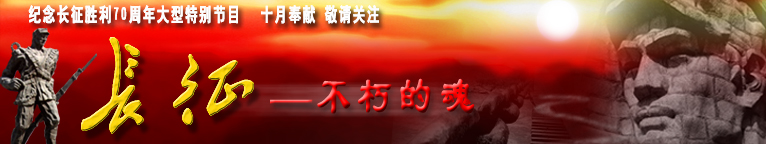 8、红军长征胜利有什么历史意义呢？
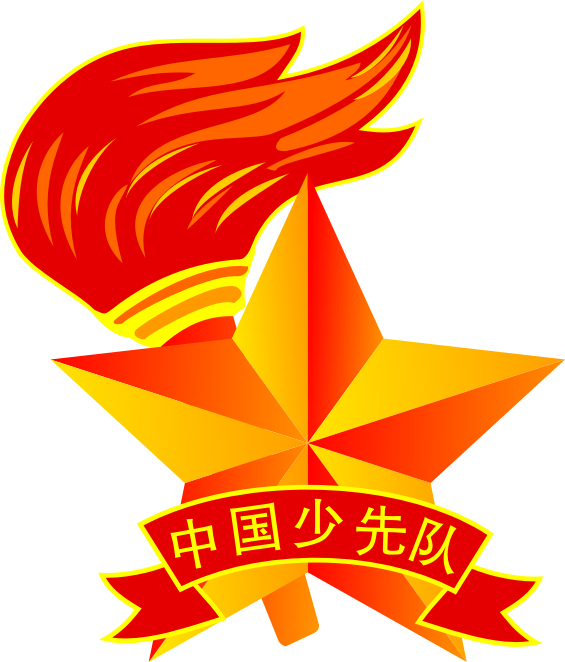 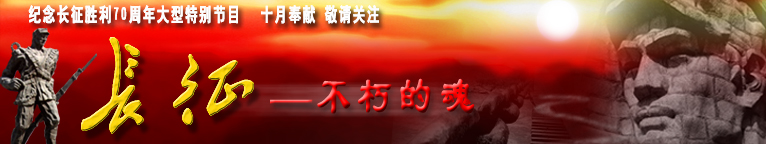 9、长征开始的时候红军总共多少人?
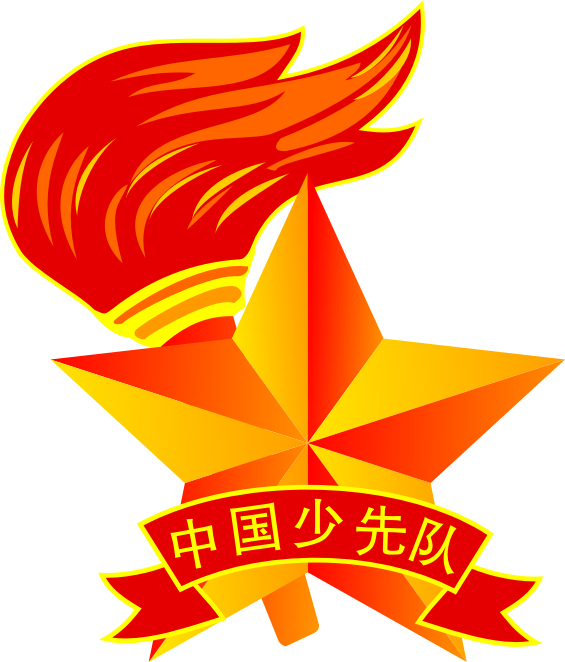 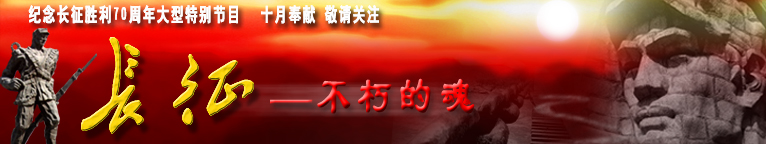 准备着，为共产主义事业而奋斗

时刻准备着
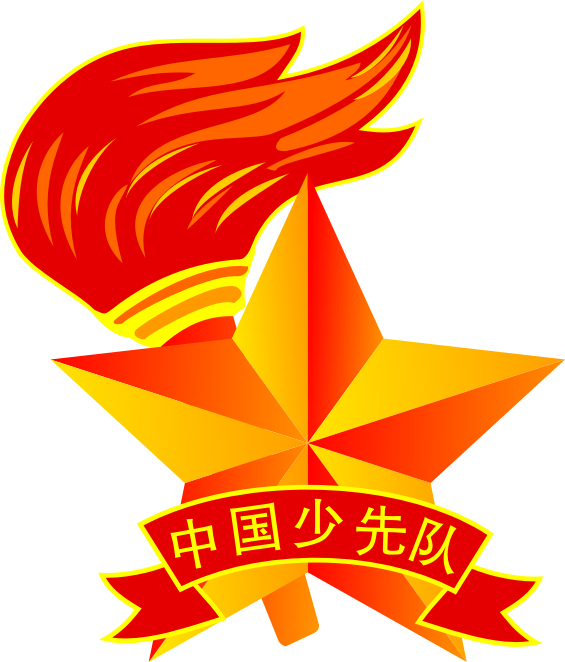 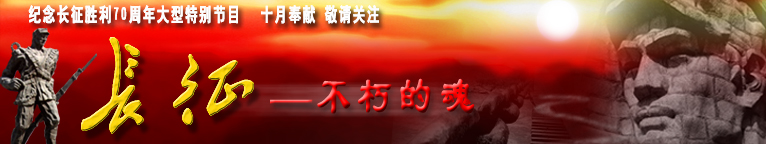 歌曲《生长吧》
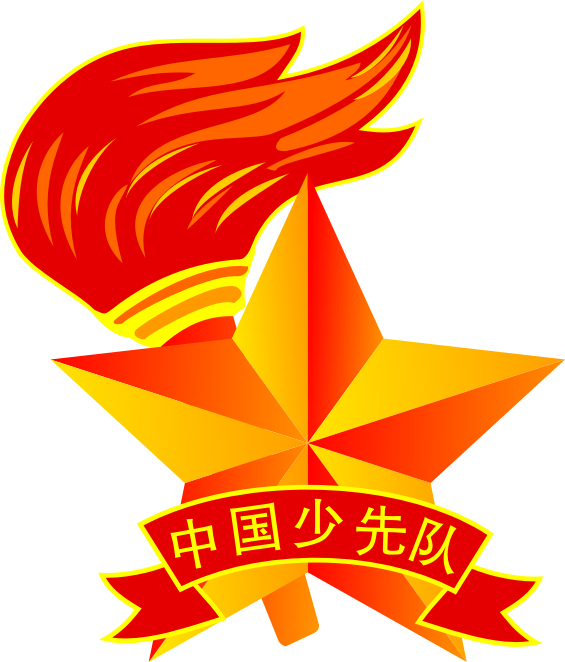 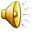 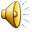 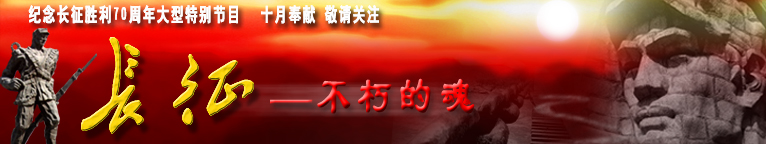 谢谢大家！